TRƯỜNG TIỂU HỌC ……
CHÀO MỪNG QUÝ THẦY CÔ
VỀ DỰ GIỜ THĂM LỚP
Môn Công nghệ lớp 3
BÀI 16: AN TOÀN VỚI MÔI TRƯỜNG CÔNG NGHỆ TRONG GIA ĐÌNH(T3)
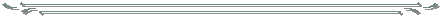 Giáo viên:……………………
Lớp: ………………
Thứ……ngày…..tháng…..năm…….
CÔNG NGHỆ
Bài 16: AN TOÀN VỚI MÔI TRƯỜNG CÔNG NGHỆ TRONG GIA ĐÌNH(T3)
1. Biết cách xử lý khi sự cố mất an toàn xảy ra.
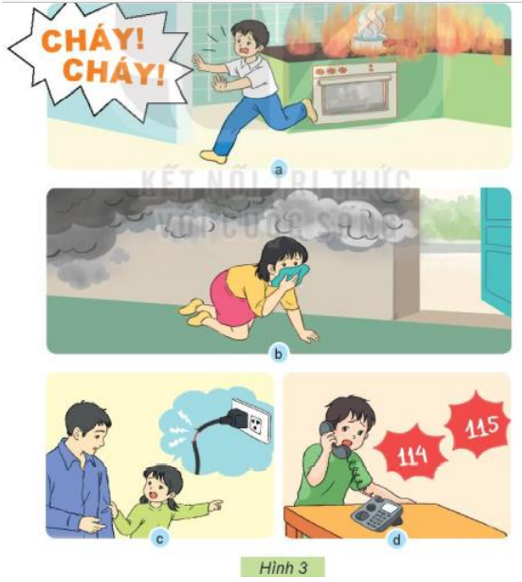 Thứ……ngày…..tháng…..năm…….
CÔNG NGHỆ
Bài 16: AN TOÀN VỚI MÔI TRƯỜNG CÔNG NGHỆ TRONG GIA ĐÌNH(T3)
1. Biết cách xử lý khi sự cố mất an toàn xảy ra.
Dựa vào những hình dưới đây, em hãy nêu cách xử lí tình huống khi có sự cố mất an toàn.
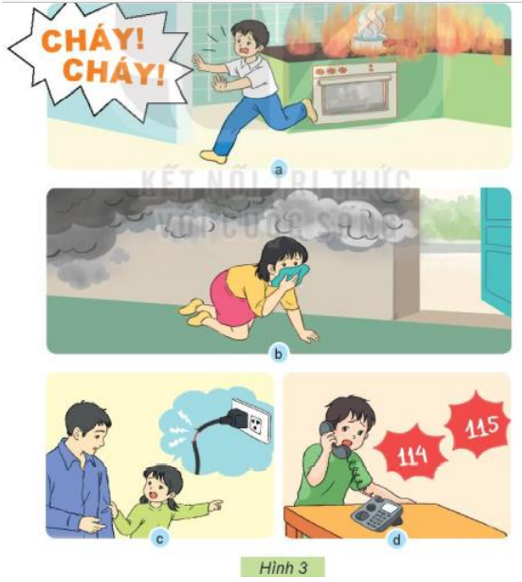 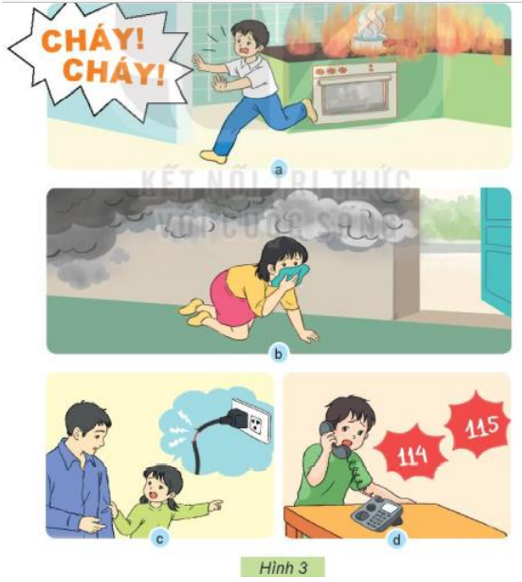 - Hình a: khi có cháy nổ xảy ra, phải nhanh chóng rời khỏi.
- Hình b: khi chưa rời khỏi được đám cháy, cần sử dụng khăn ướt che miệng, mũi.
Thứ……ngày…..tháng…..năm…….
CÔNG NGHỆ
Bài 16: AN TOÀN VỚI MÔI TRƯỜNG CÔNG NGHỆ TRONG GIA ĐÌNH(T3)
1. Biết cách xử lý khi sự cố mất an toàn xảy ra.
Dựa vào những hình dưới đây, em hãy nêu cách xử lí tình huống khi có sự cố mất an toàn.
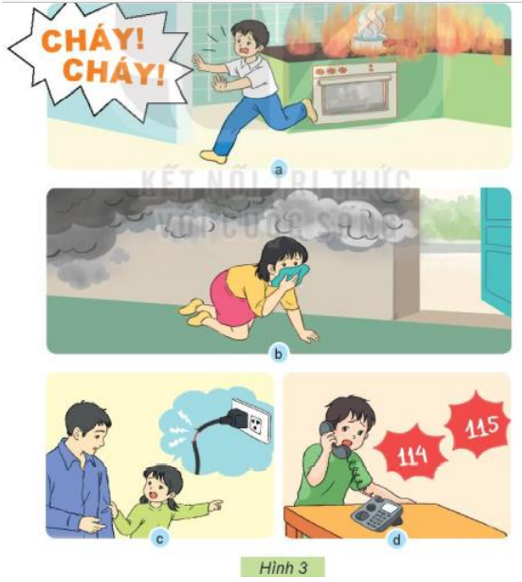 Hình d: khi phát hiện cháy nổ, báo ngay cho phòng cháy chữa cháy.
Hình c: khi phát hiện dây điện bị hở, cần báo ngay cho người lớn.
Thứ……ngày…..tháng…..năm…….
CÔNG NGHỆ
Bài 6: AN TOÀN VỚI MÔI TRƯỜNG CÔNG NGHỆ TRONG GIA ĐÌNH(T3)
2.Thực hành xử lí các tình huống khi có sự cố không an toàn xảy ra
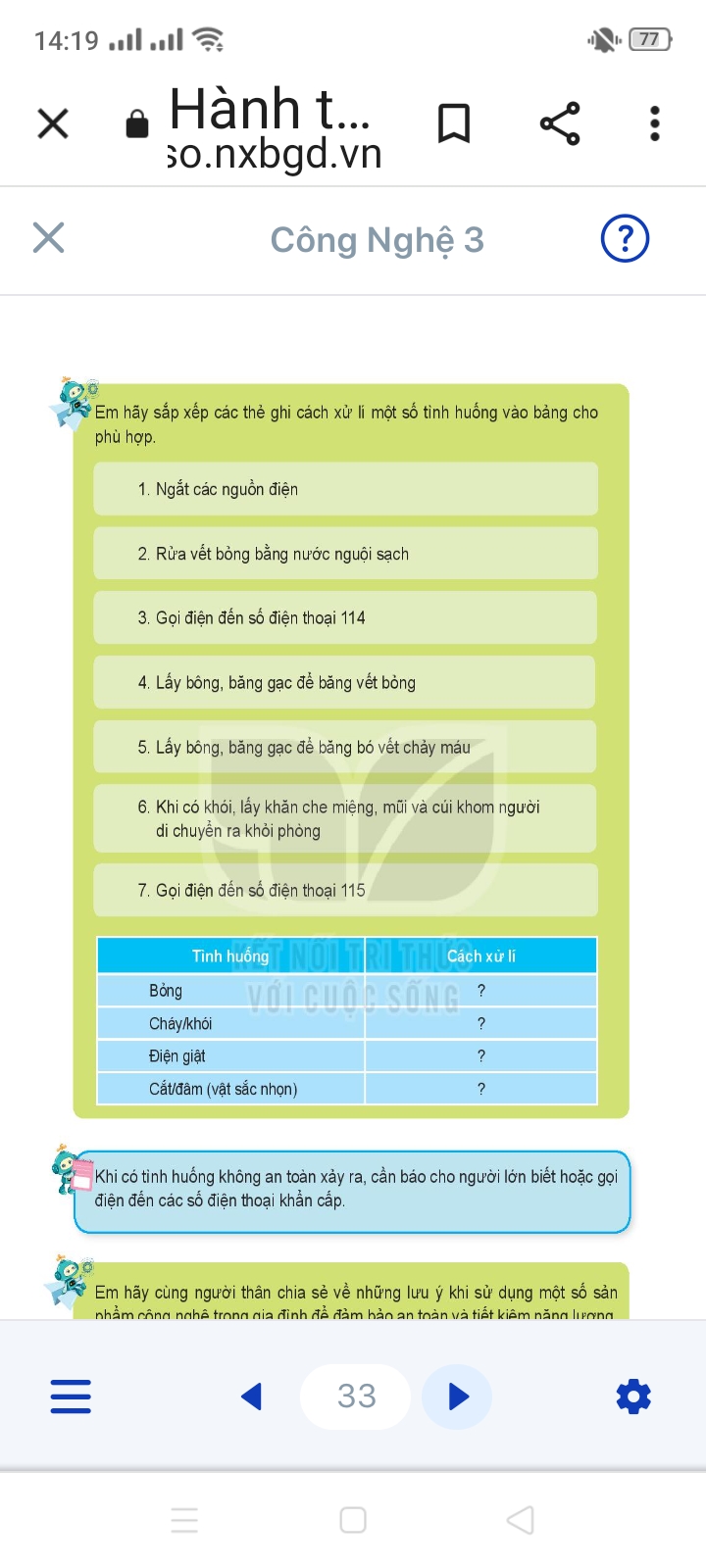 Thứ……ngày…..tháng…..năm…….
CÔNG NGHỆ
Bài 6: AN TOÀN VỚI MÔI TRƯỜNG CÔNG NGHỆ TRONG GIA ĐÌNH(T3)
2. Thực hành xử lí các tình huống khi có sự cố không an toàn xảy ra
Thứ……ngày…..tháng…..năm…….
CÔNG NGHỆ
Bài 16: AN TOÀN VỚI MÔI TRƯỜNG CÔNG NGHỆ TRONG GIA ĐÌNH(T3)
2. Thực hành xử lí các tình huống khi có sự cố không an toàn xảy ra
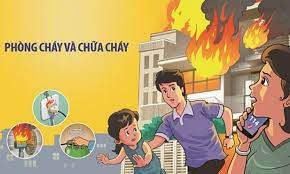 Khi có tình huống không an toàn xảy ra cần gọi ngay cho người lớn đến giúp hoặc gọi đến các số điện thoại khẩn cấp
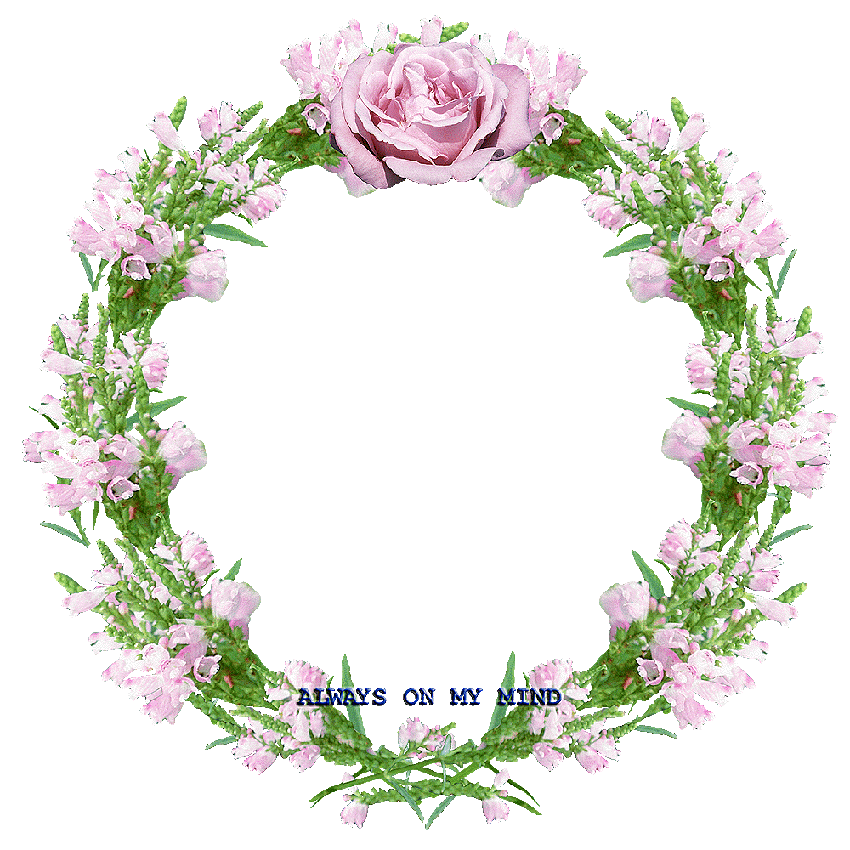 XIN CHÂN THÀNH CẢM ƠN 
QUÝ THẦY CÔ GIÁO VÀ CÁC EM